متطلبات الحماية في الرياضة
الحماية من الاصابة
حماية الرأس والوجه
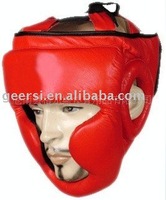 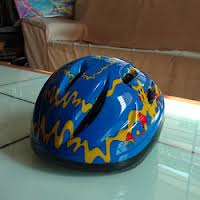 حماية العيون
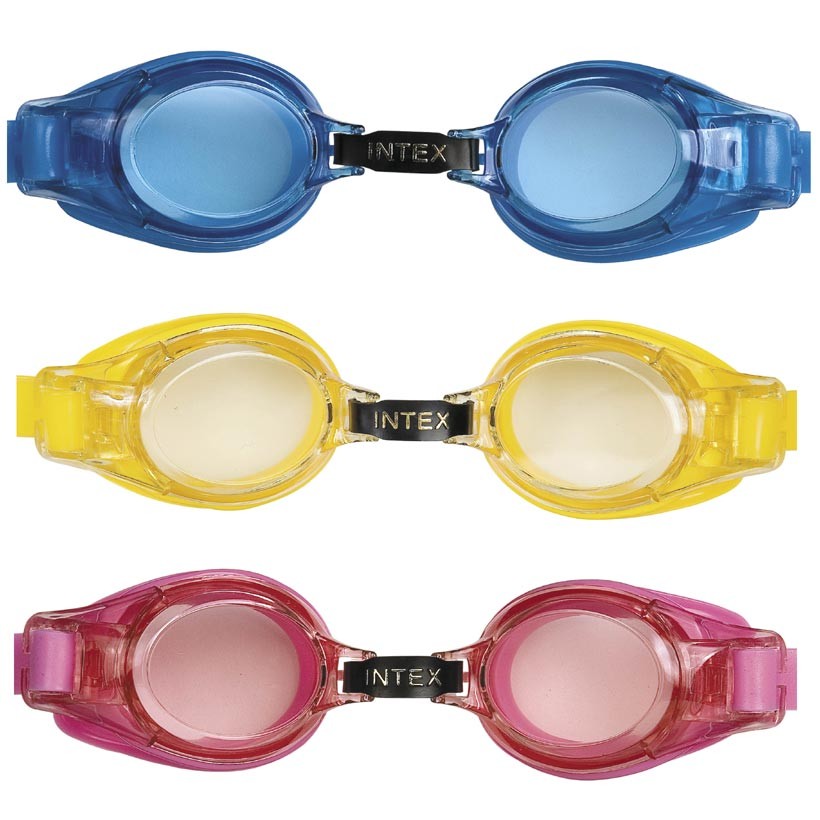 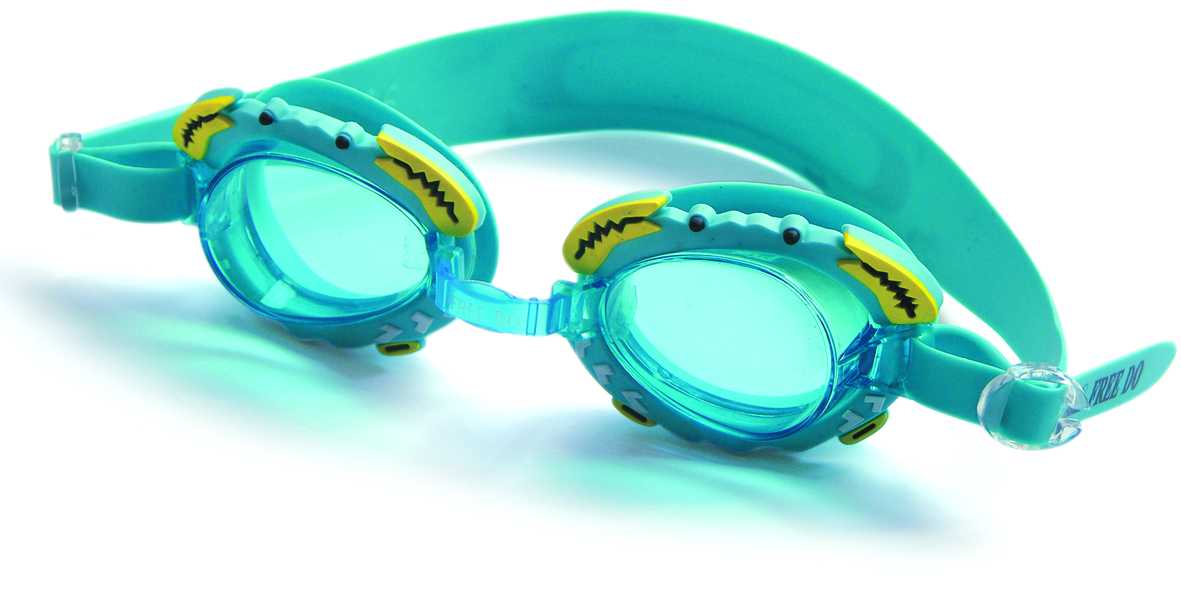 حماية الاسنان
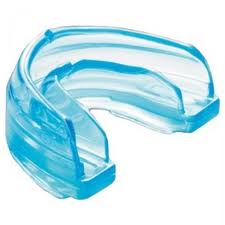 حماية الثدي
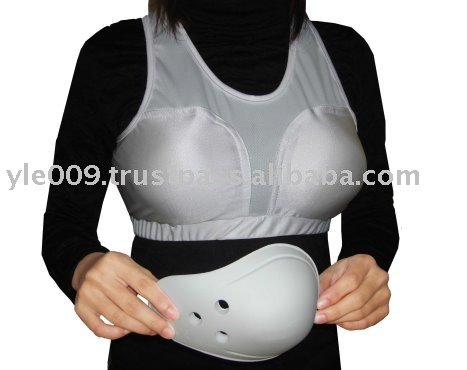 حماية الجهاز البولي
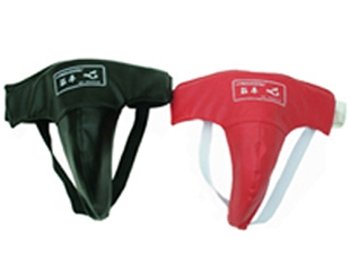 حماية الركبة والساق
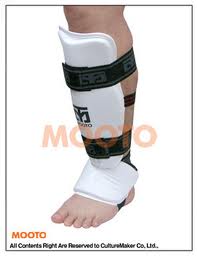 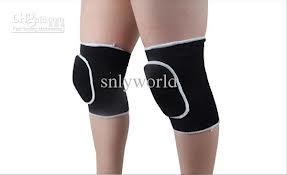 الحماية بعد الاصابة
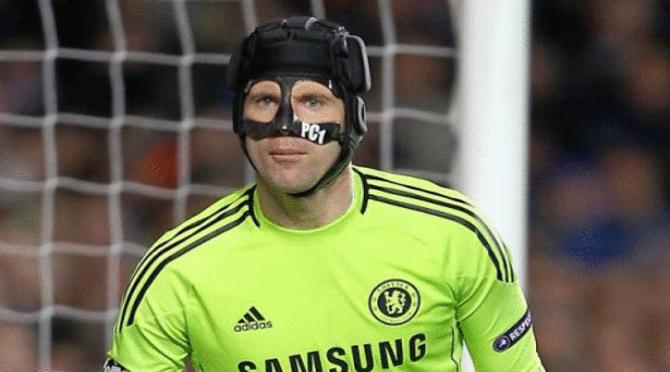 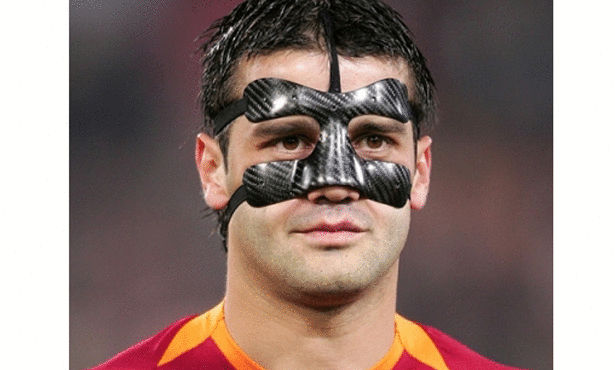 حماية الكتف
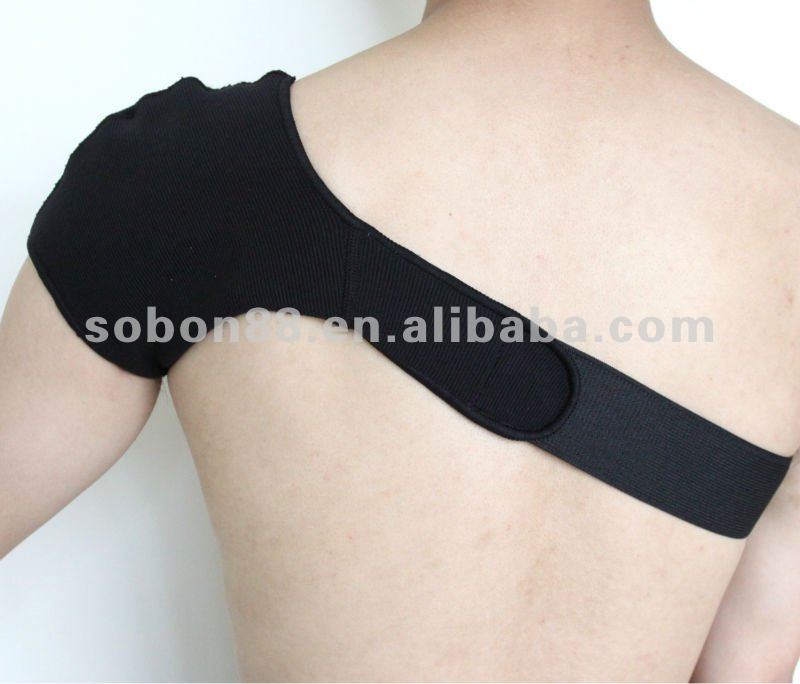 حماية المرفق
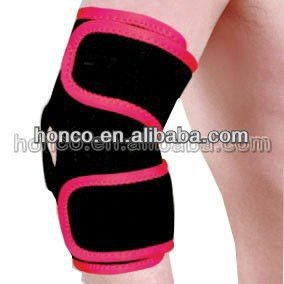 حماية الركبة والساق
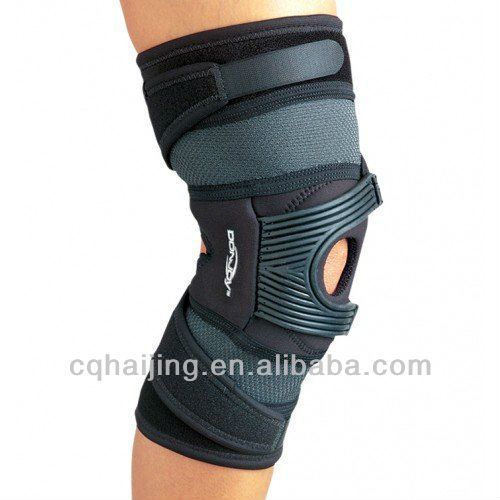 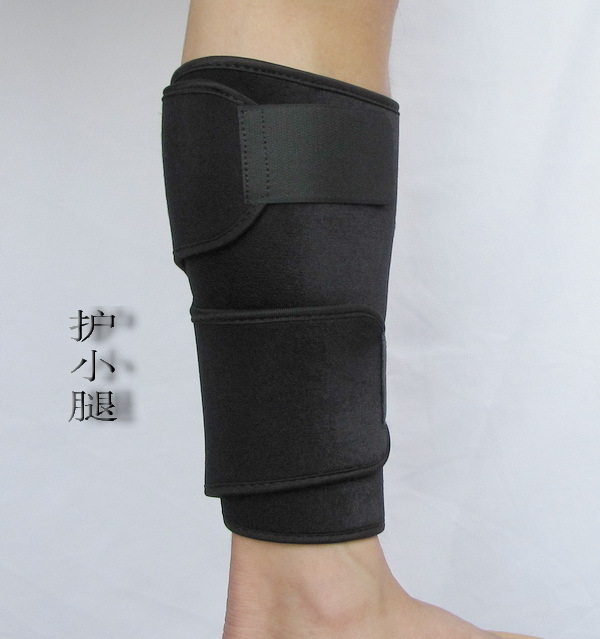 استخدام الرباط اللاصق
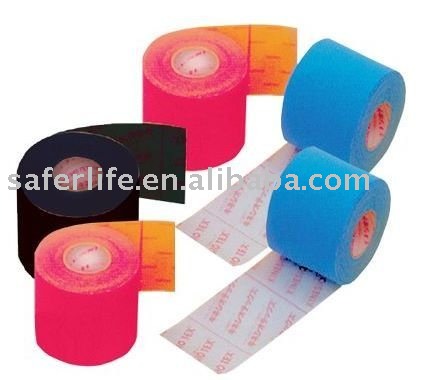 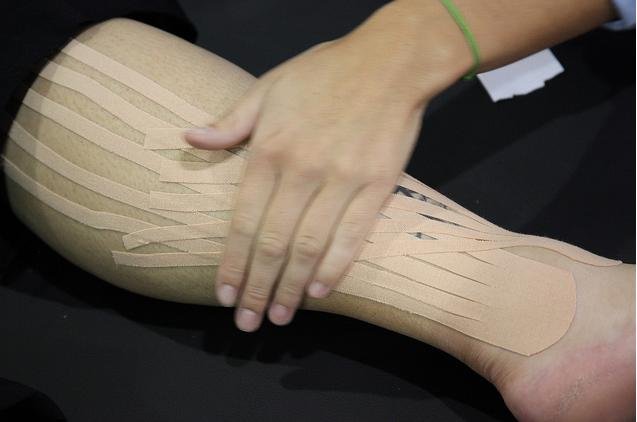